MONITOR SPEAKER
iSM 212 (Outline)
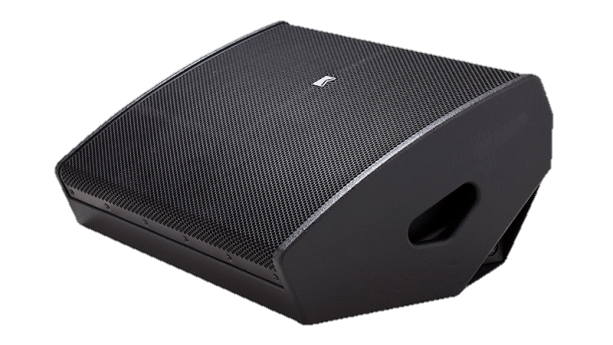 자체 전원 웨지 모니터 스피커
전용 iPad 앱을 통해 제어 가능
바이 앰프 프로세서 및 앰프를 포함 하고도 32kg로 작고 가벼움
1